РЕАЛИЗОВАННАЯ ПРАКТИКА
«Оказание благотворительной помощи медицинским учреждениям
 (ковидным госпиталям)»
Конкурс лучших муниципальных практик  и  инициатив социально-экономического развития на территориях  присутствия Госкорпорации «Росатом»
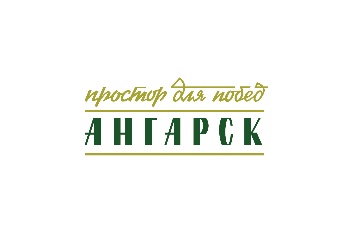 Ангарский городской округ, 2021 г.
практика
«Оказание благотворительной помощи медицинским учреждениям
 (ковидным госпиталям)»
ЦЕЛЬ
Противодействие распространению коронавирусной инфекции, сохранение жизни и здоровья населения.
ЗАДАЧИ ПРОЕКТА
Укрепление материальной базы ковидных госпиталей 
Повышение качества оказываемой̆ медицинской̆ помощи населению АГО. 
Контроль всплеска заболеваемости за счет своевременного снабжения медицинским расходным материалом, оборудованием
Для стабилизации ситуации в период заболеваемости новой коронавирусной инфекцией  Covid-19, когда медицинские учреждения АГО, перепрофилированные под «ковид»-госпиталя, столкнулись с нехваткой медицинских расходных материалов (до поступления федерального и регионального финансирования) глава муниципалитета обратился к представителям бизнес-сообщества, крупным предприятиям, местным жителям с призывом помочь медучреждениям в борьбе с распространением эпидемии. 
         Сбор денежных средств осуществлялся через специальный счет благотворительного фонда Ангарска, или напрямую ковидным госпиталям. 
        Расходование средств специальные счета фонда осуществлялось по решению его благотворителей и/или исходя из потребностей, обозначенных медучреждениями.
кратко
Описание практики
Развертывание практики
Рабочее совещание по предотвращению распространения коронавирусной инфекции Covid-19, создание координационного центра, распределение обязанностей между участниками практики
Привлечение медицинских работников в качестве экспертов в реализации практики, сбор информации по потребности ковидных госпиталей в расходных материалах, оборудовании
Борьба с Covid-19
Как это было
Реализация практики
Оказание безвозмездной благотворительной помощи медицинским учреждениям (ковидным госпиталям) для обеспечения расходными материалами путем перечисления денежных пожертвования в благотворительный фонд 
или передача напрямую в госпиталь товаров (работ, услуг) в зависимости от заявленной потребности
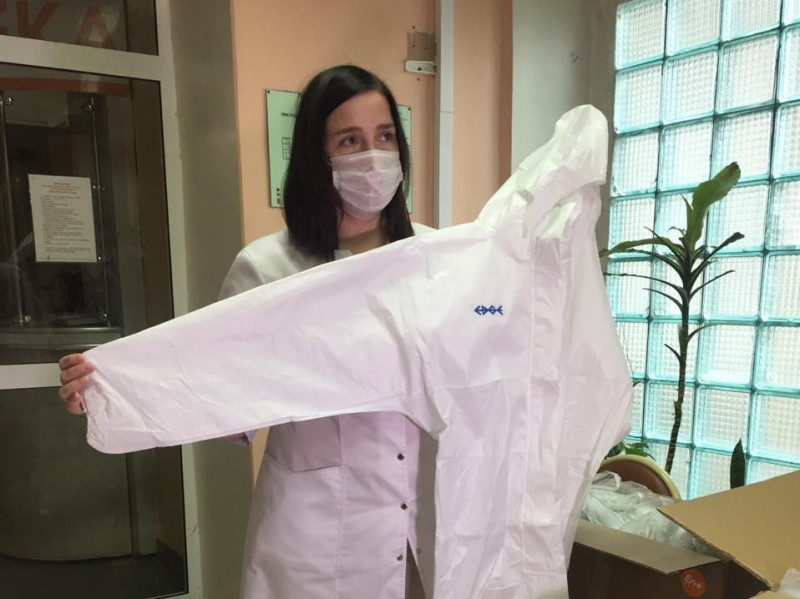 ПОМОЩЬВСЕГДАВАЖНА
Затраты на реализацию практики
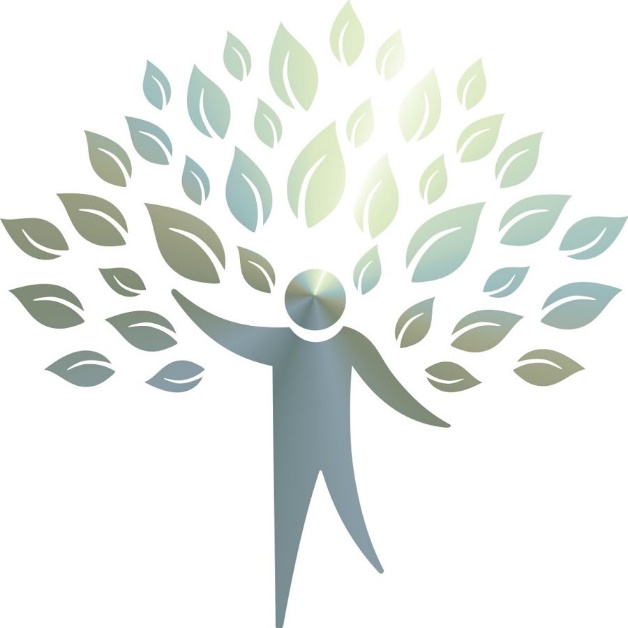 Благотворительность
Результаты практики
Благодаря эффективному сотрудничеству органов власти с бизнес-сообществом, местными жителями, НКО были привлечены финансовые ресурсы для экстренного решения сложившейся ситуации по обеспечению расходными материалами медицинских учреждений.
01
02
03
Норматив 2,5 комплекта в сутки
100%
+ 15%
Обеспеченность ковидных госпиталей расходными материалами
Рост количества выздоровевших пациентов от Covid-19
Обеспеченность СИЗами медицинских работников
Показатели социально-экономического развития
После внедрения практики
1.  Повышение качества оказываемой̆ медицинской̆ помощи населению;
2.  Недопущение осложнений; эпидемиологической обстановки в округе
3.  Снижению социальной напряженности среди населения;
4.  Рост количества выздоровевших на 15% в среднем.
ЗДОРОВЬЕ НАСЕЛЕНИЯ
Лидер практики
Заместитель мэра Ангарского городского округа 
Сасина Марина Степановна

         Имеет выдающиеся организаторские способности, умело направляет работу структурных подразделений администрации, руководителей муниципальных предприятий, социальных, культурных, спортивных и образовательных учреждений городского округа. 
         Возглавила организационный комитет по борьбе с распространением новой коронавирусной инфекции Covid-19, благодаря упорству в достижении поставленных целей, умению найти главное в работе и достижении конкретных результатов на территории АГО была реализована данная практика.
Супер ЛИДЕР
Перспективы
Реализация практики позволила объединить большинство жителей округа в борьбе с распространением новой коронавирусной инфекции Covid-19, признать ответственность не только за своё здоровье, но и за здоровье окружающих!
Отработанный механизм реализации практики может быть применен в будущем в случае возникновения экстренных ситуаций.
Вместе-мы сила!